经文：彼前2:9-10
讲题：信徒皆祭司
教会主题
“你牧养我的羊”
那是谁的责任，那不是牧师和师母的工作吗？
与我们有什么关系？
今天讲题是
“信徒皆祭司”
先在彼前2:9-10出现。
后来马丁路德再次提出来。
当时候面对的是怎样的处境？这概念带来怎样的影响？怎样实践信徒皆祭司的观念？
信徒皆祭司
“9惟有你们是被拣选的族类，是有君尊的祭司，是圣洁的国度，是属神的子民，要叫你们宣扬那召你们出黑暗入奇妙光明者的美德。10你们从前算不得子民，现在却作了神的子民；从前未曾蒙怜恤，现在却蒙了怜恤。” （彼前2:9-10）
信徒皆祭司
“5如今你们若实在听从我的话，遵守我的约，就要在万民中作属我的子民，因为全地都是我的。6你们要归我作祭司的国度，为圣洁的国民。』这些话你要告诉以色列人。”（在出埃及记19:5-6）
马丁路德重提
“ 信徒皆祭司”
中世纪教会圣职主义(Clericalism)流行，使这职分成了特权阶级，分为了⋯⋯
“圣职人员为祭司”(PRIEST)
“平信徒”(Lay people; Laity)
“信徒皆祭司”的观念。打破了将祭司职份垄断的情况。
我们并不需要其他中保（神父/牧师）
或方式（赎罪券/奉献/事奉/善功…）获得救恩，我们唯独透过耶稣基督十架的救赎功劳，获得救恩，祂是唯一的中保。
“ 26所以，你们因信基督耶稣都是神的儿子。27你们受洗归入基督的都是披戴基督了。”(加拉太书3: 26-27)
“无论作什么，或说话、或行事，都要奉主耶稣的名，借着祂感谢上帝” (歌罗西书3:17)
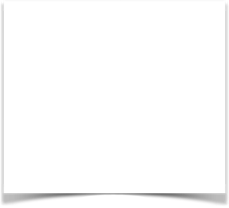 教会就不需要牧师吗？

人人都可以宣讲圣道和施行圣礼吗？
是否不需要牧师呢？

我们都可以去为人施洗，都能站在讲台上讲道吗？
神学的考虑？
教会秩序的混乱！
《奥斯堡信条》
第14条说: “论到教会的职份，我们教会教导人：若不按理受召，无论何人不能在教会对大众宣讲或施行圣礼。”
耶稣说：“15“你们要防备假先知。他们到你们这里来，外面披着羊皮，里面却是残暴的狼。”（太7:15）
保罗对以弗所的长老说：“28圣灵立你们作全群的监督，你们就当为自己谨慎，也为全群谨慎，牧养神的教会，就是他用自己血所买来的。29我知道，我去之后必有凶暴的豺狼进入你们中间，不爱惜羊群。30就是你们中间，也必有人起来说悖谬的话，要引诱门徒跟从他们。”
“信徒皆祭司”的应用
“9惟有你们是被拣选的族类，是有君尊的祭司，是圣洁的国度，是属神的子民，要叫你们宣扬那召你们出黑暗入奇妙光明者的美德。10你们从前算不得子民，现在却作了神的子民；从前未曾蒙怜恤，现在却蒙了怜恤。” （彼前2:9-10）
“信徒皆祭司”的应用
“9惟有你们是被拣选的族类，是有君尊的祭司，是圣洁的国度，是属神的子民，要叫你们宣扬那召你们出黑暗入奇妙光明者的美德。10你们从前算不得子民，现在却作了神的子民；从前未曾蒙怜恤，现在却蒙了怜恤。” （彼前2:9-10）
若不是属灵生命出问题，各人也应应该尝试不同的事奉岗位，接受训练，吸收经验，以致将来落在任何的境况，都可以去事奉主。
若不是属灵生命出问题，各人也应应该尝试不同的事奉岗位，接受训练，吸收经验，以致将来落在任何的境况，都可以去事奉主。
每一个信徒皆是祭司，这是每人应该有的使命。

我一直希望鼓励大家⋯⋯
都可以做司会、
都可以带查经、
都可以带小组、
一起做教会的领袖、
一起去传福音、
一起去探访。

一同承担起信徒皆祭司的职事。